Битва за Берлин.
 Подвиг знаменосцев.
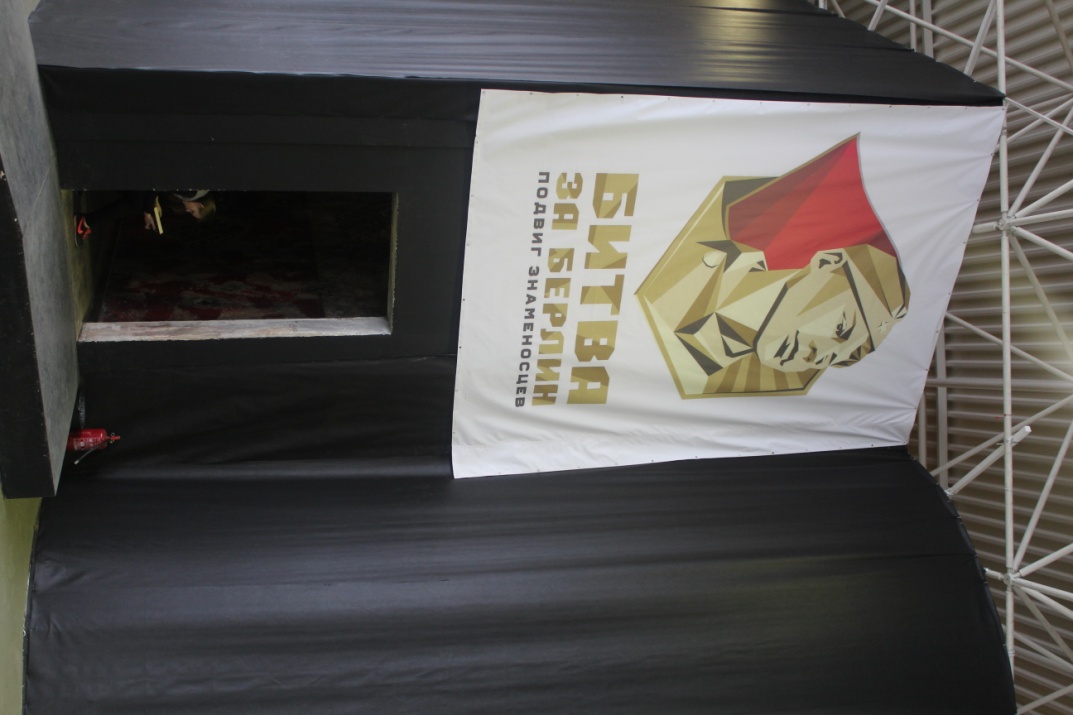 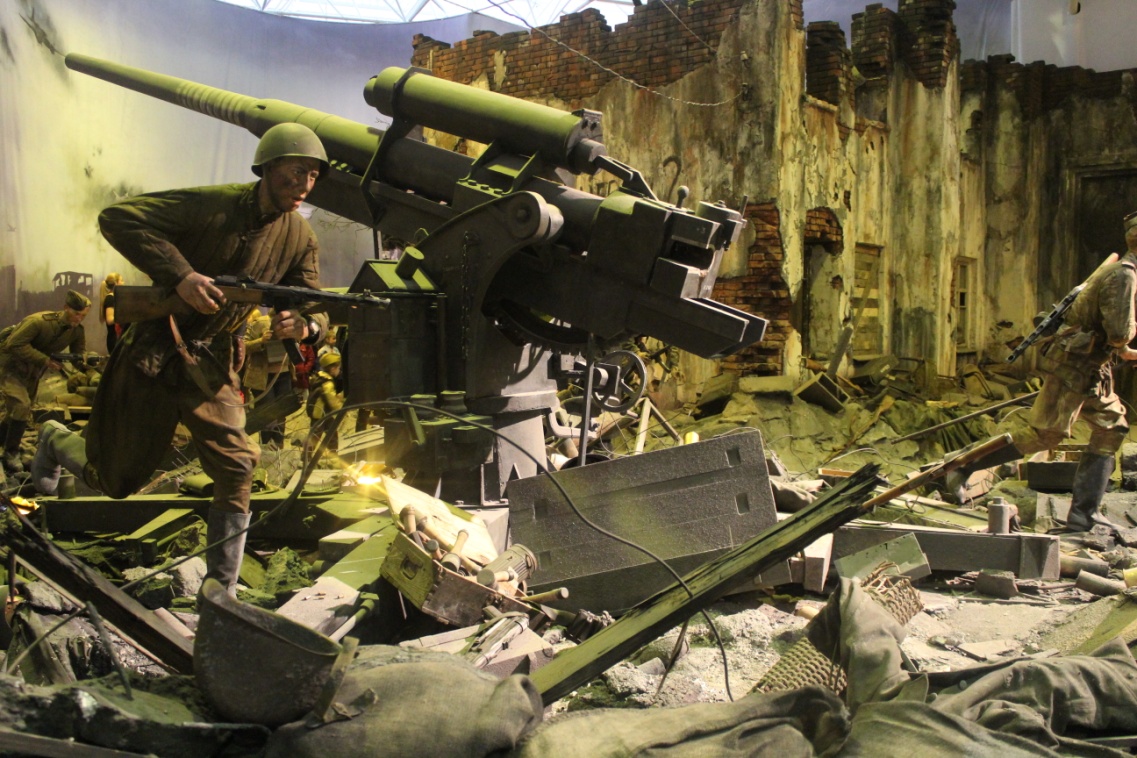 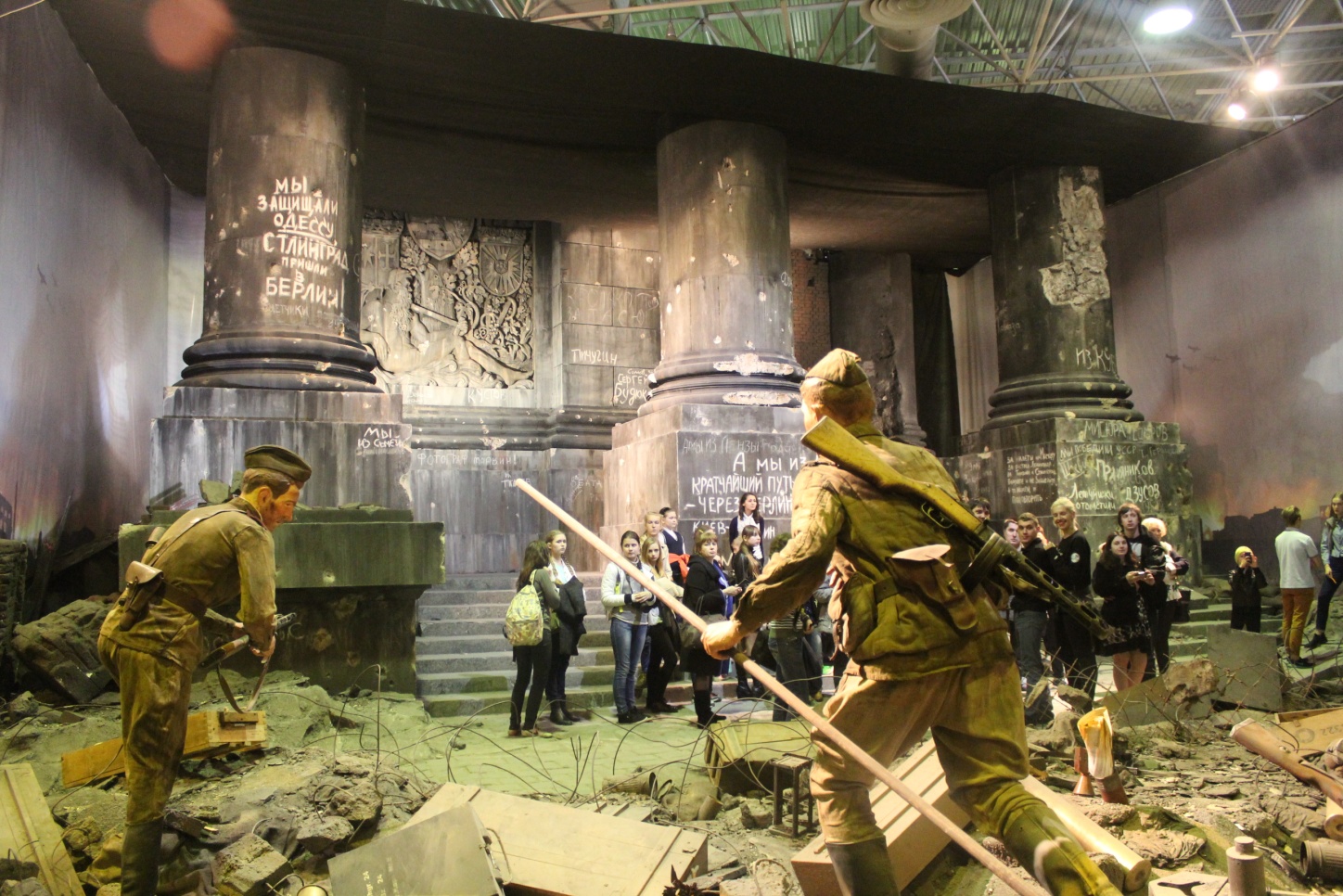 Военно-исторический выставочный проект «Битва за Берлин. Подвиг Знаменосцев» посвящен возрождению памяти о Великой Отечественной войне, о героях, мужественно защищавших Родину, о тех первых, воздвигнувших свои знамена на Рейхстаге, о подвиге всего русского народа.
Перед  самой экспозицией нас встречают газетные вырезки и фотохроника.
А экскурсовод рассказывает о начале Великой Отечественной Войны.
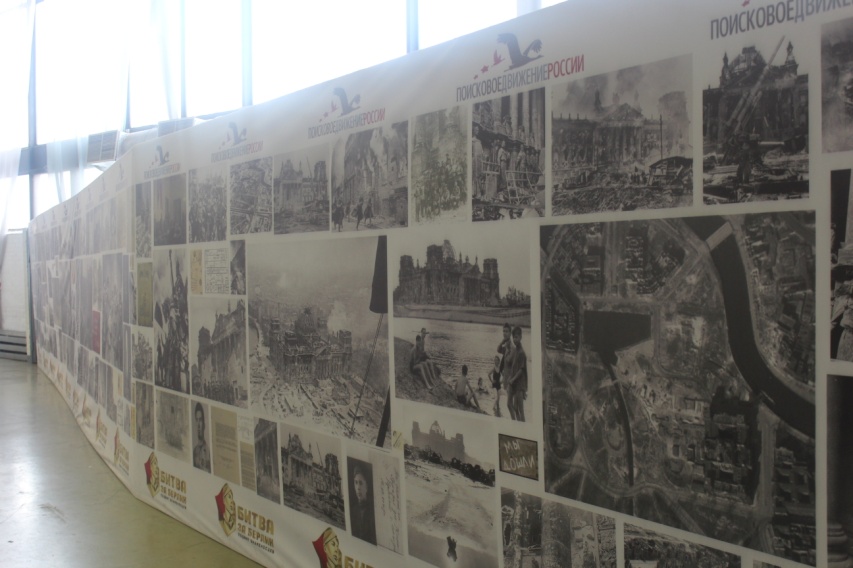 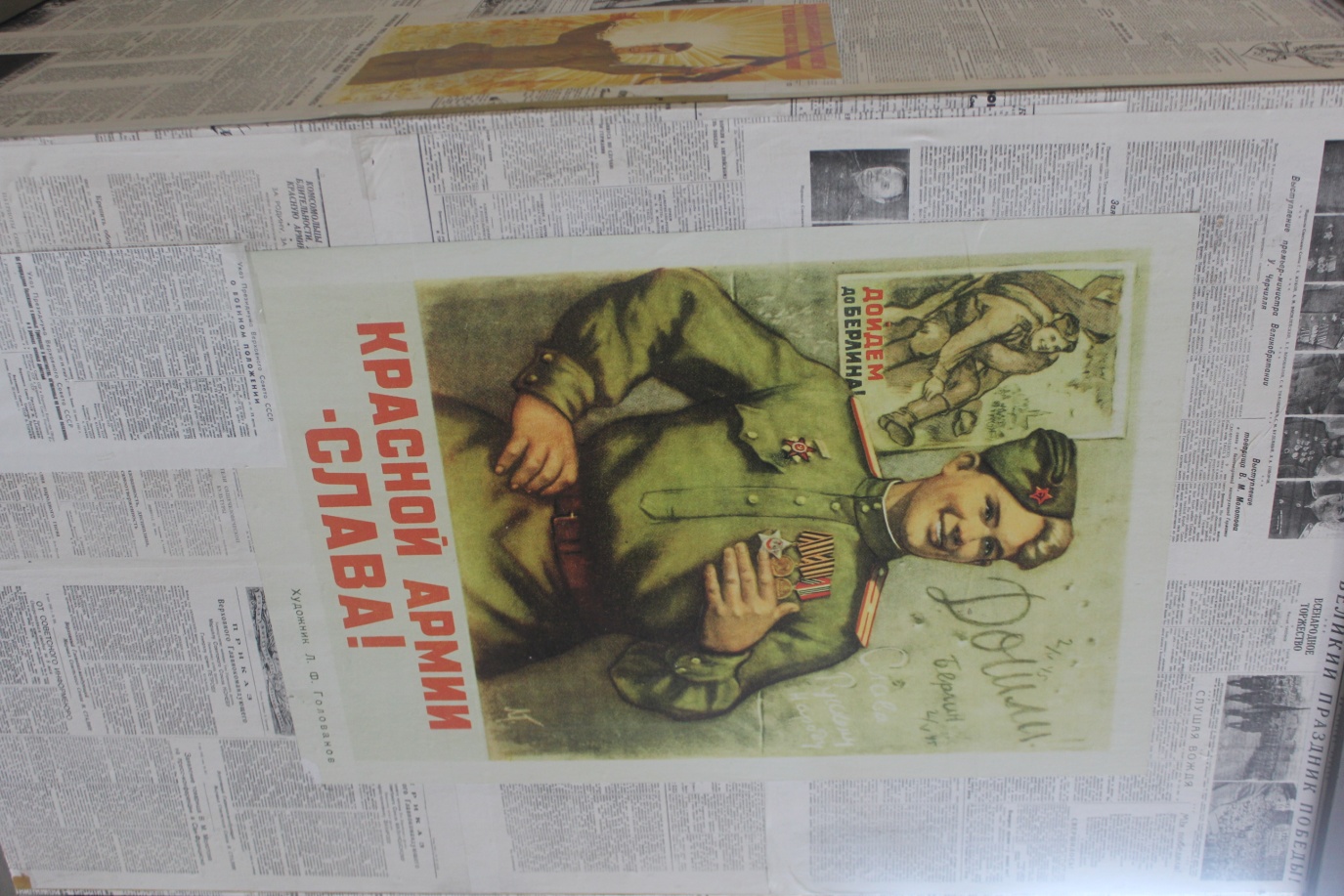 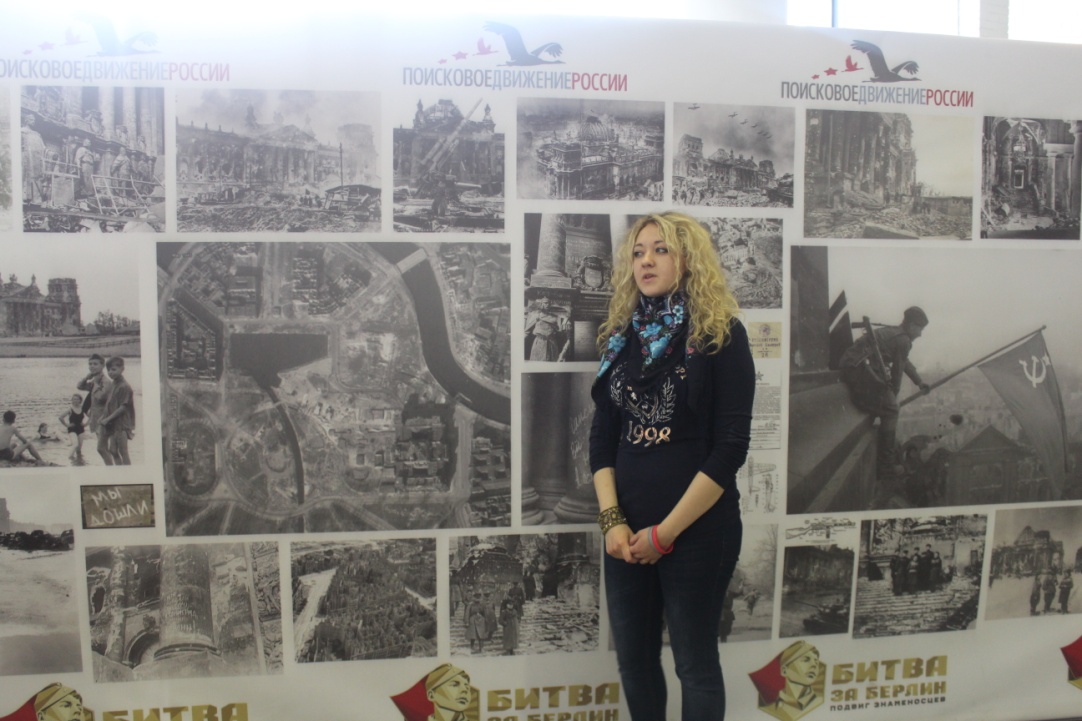 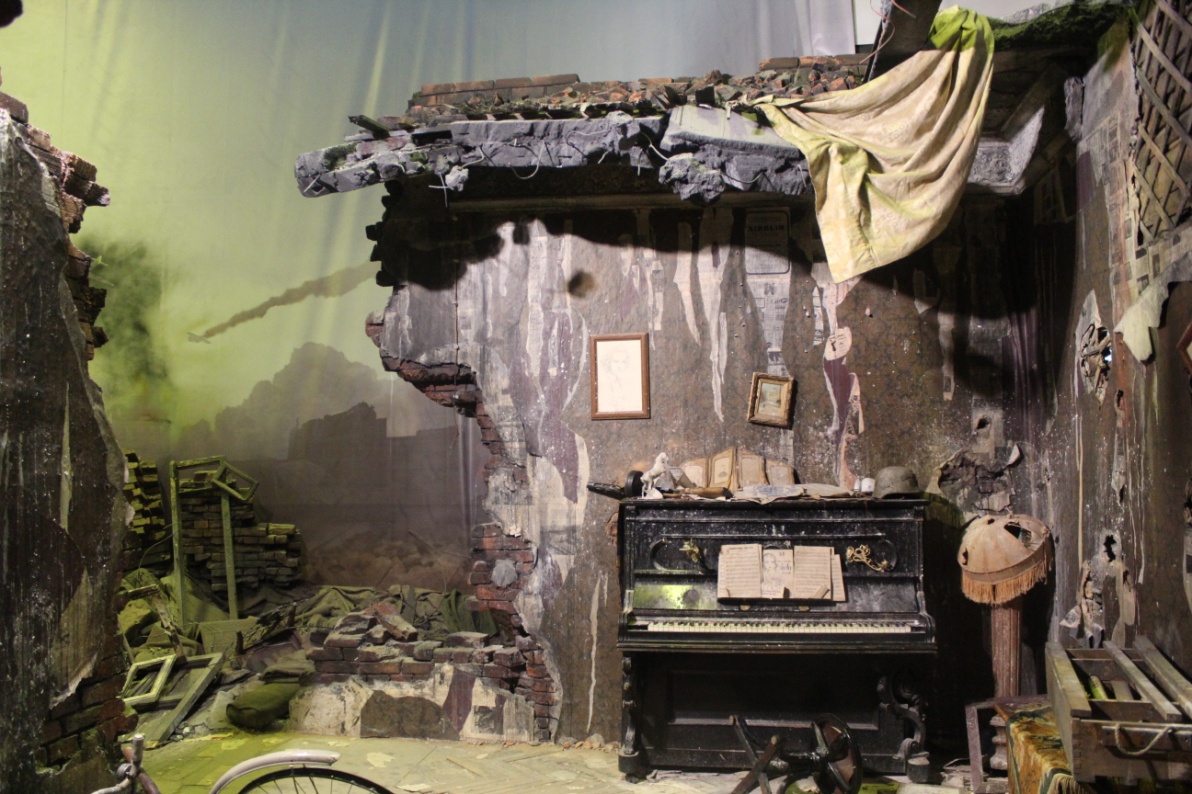 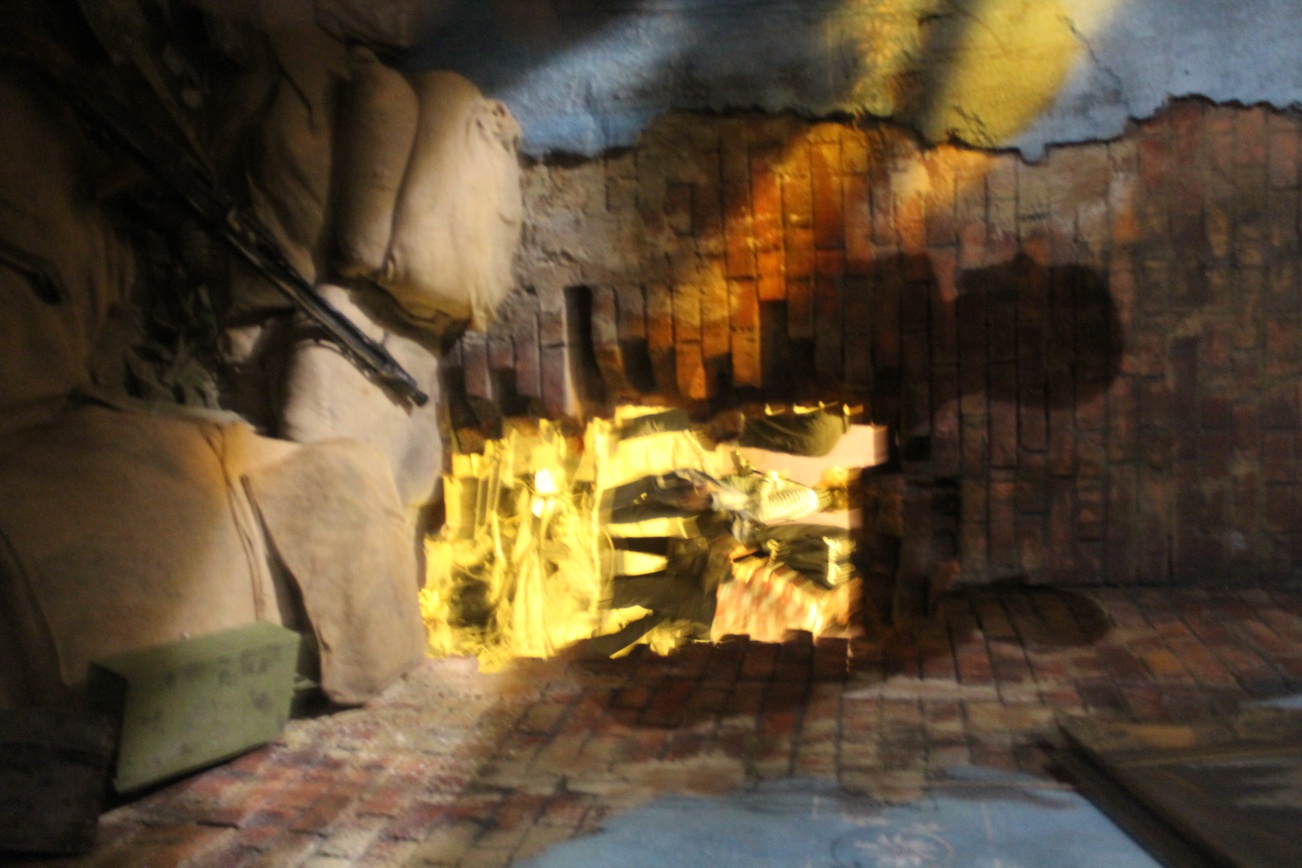 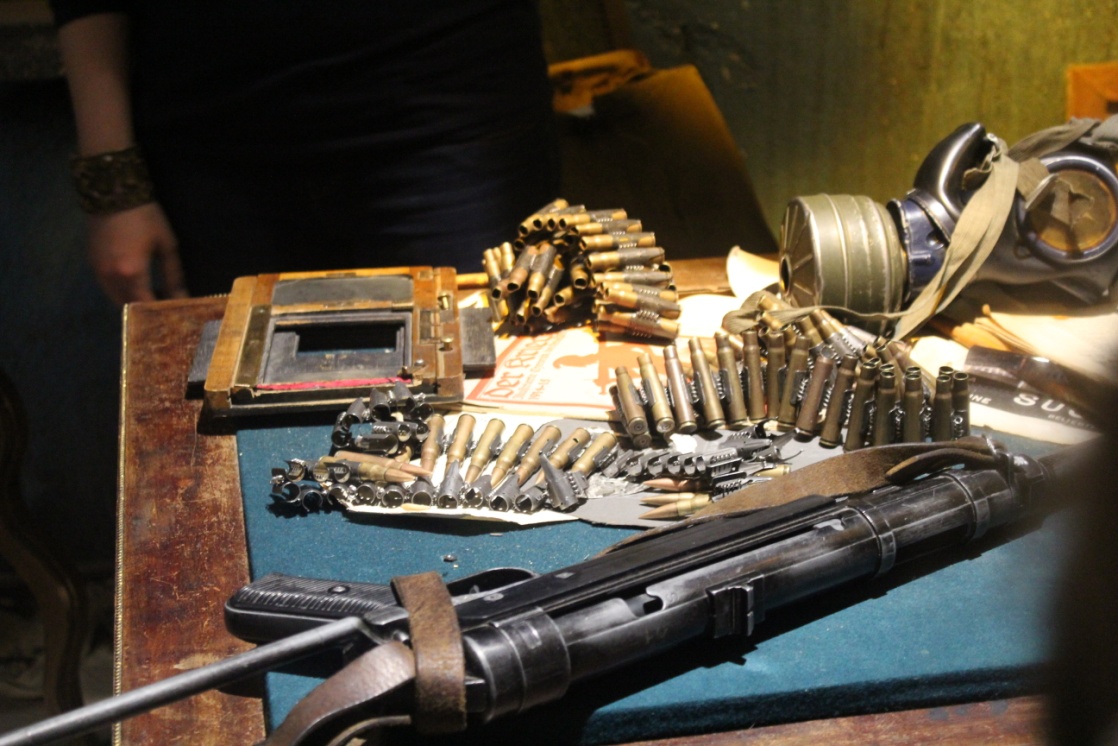 Сама экспозиция начинается с разрушенной квартиры немецкого солдата.
Посетителям представится возможность пройти по улице Берлина, где идет бой, увидеть перед собой разрушенные дома города, разгромленную военную технику, немецких и советских солдат и выйти к ступеням самого Рейхстага.
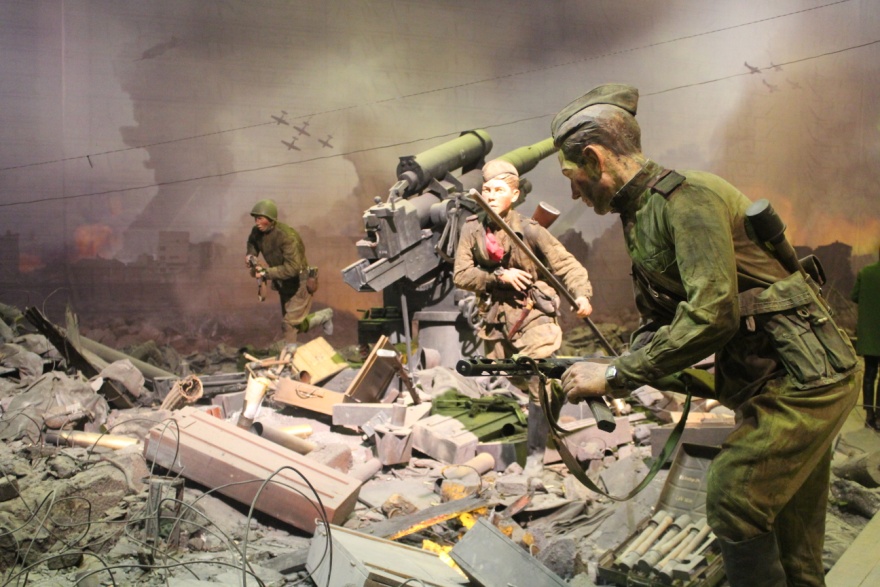 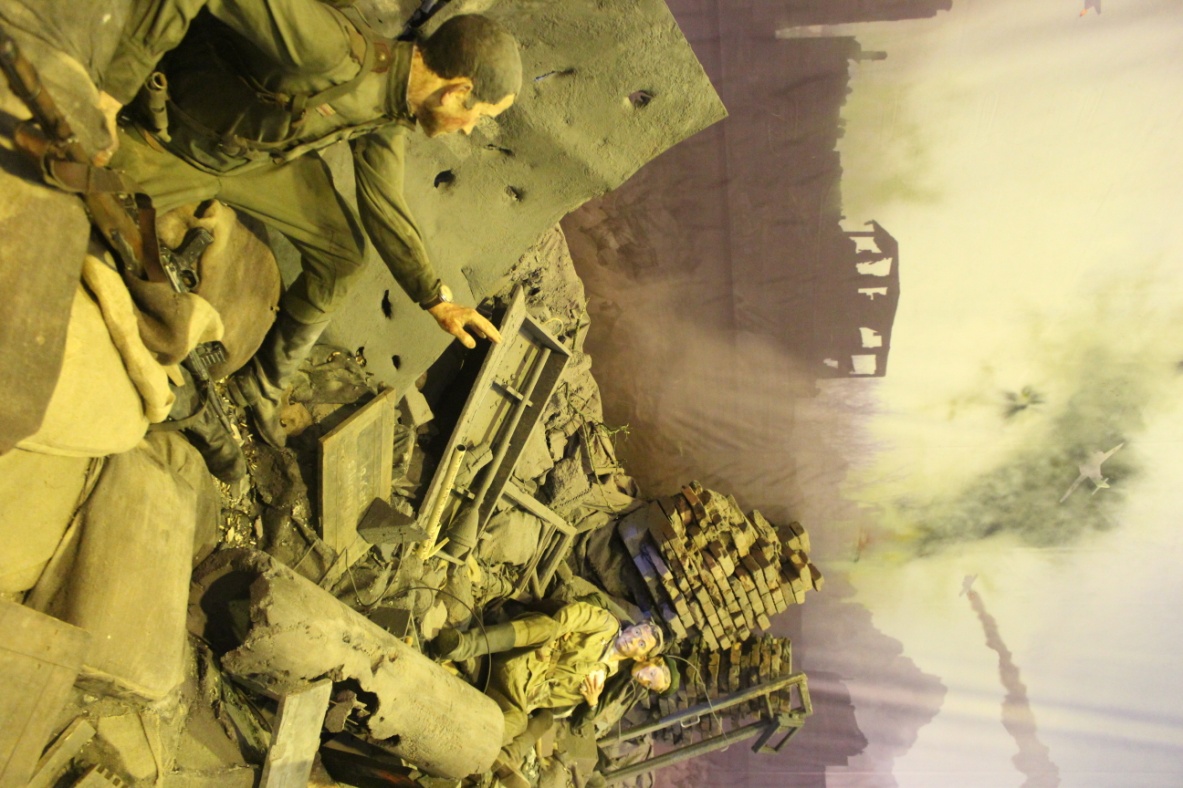 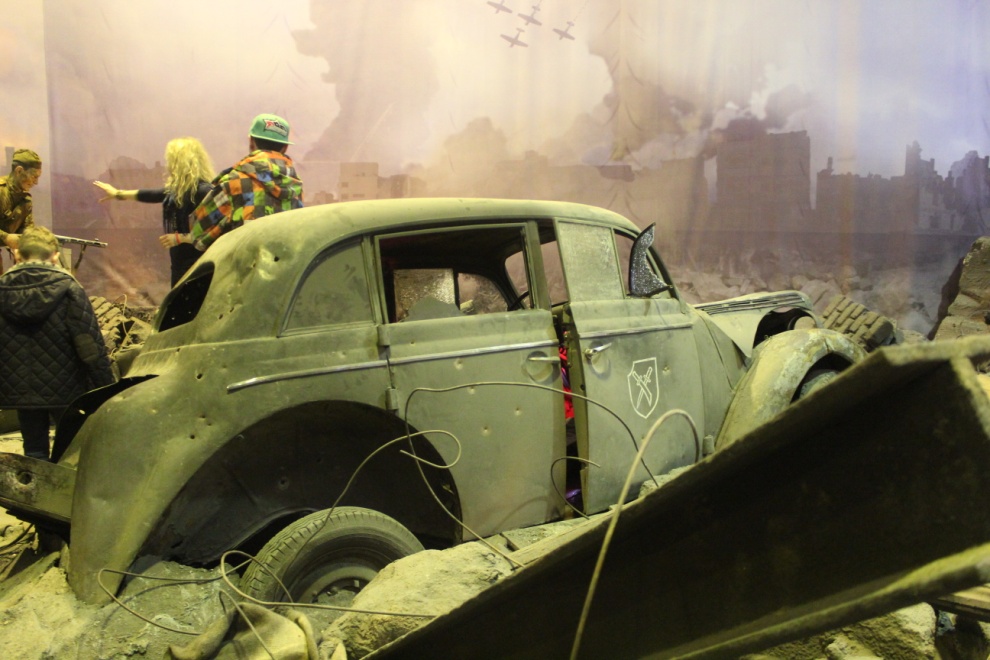 Число белых колец на дуле – это  число сбитых советских самолётов.
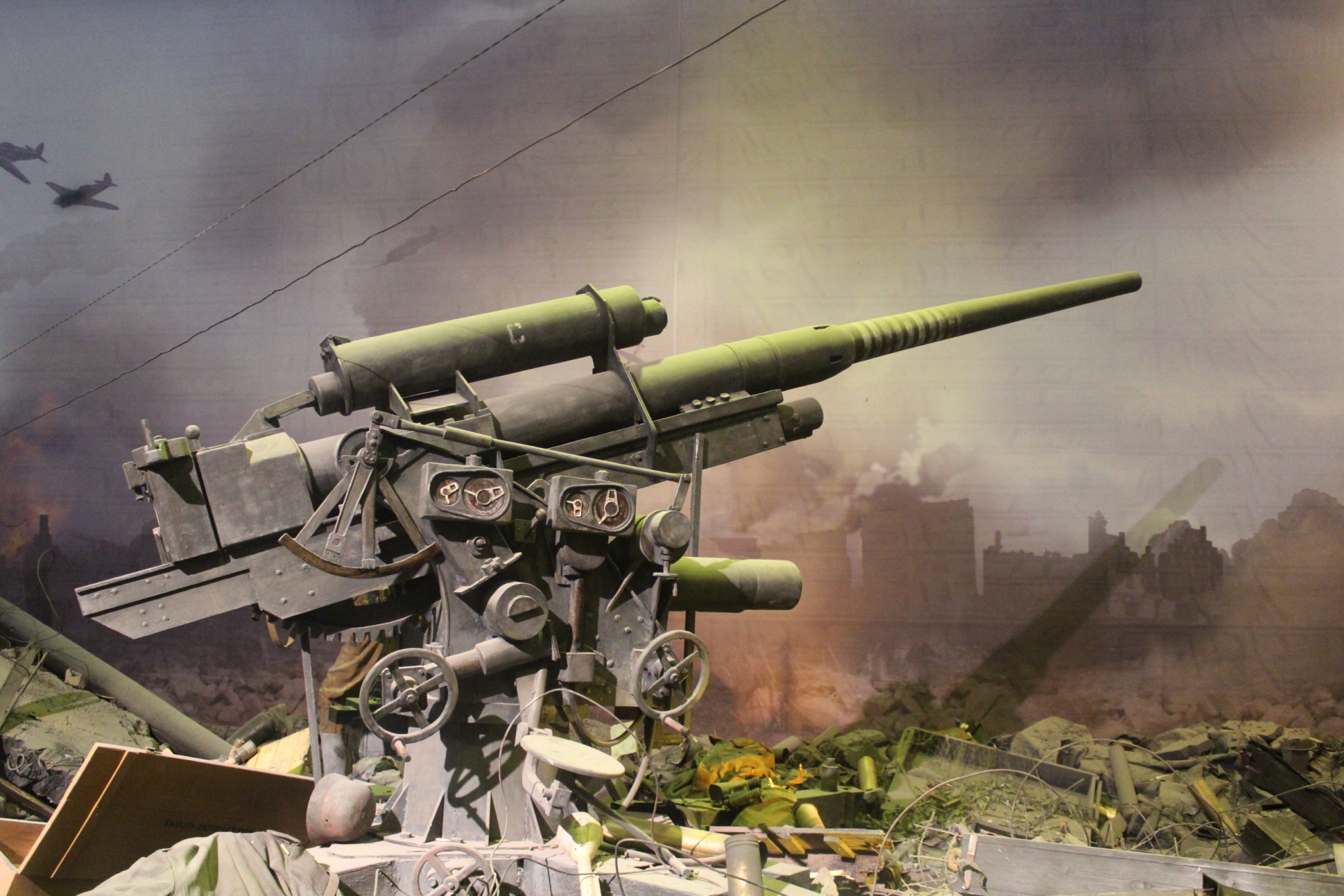 Завершается панорама на ступенях Рейхстага. Посетителю открывается вид на разрушенные скульптуры с пулевыми попаданиями, обломки фасада, техники, снаряжения, и самое главное – на автографы наших победителей на колоннах здания.
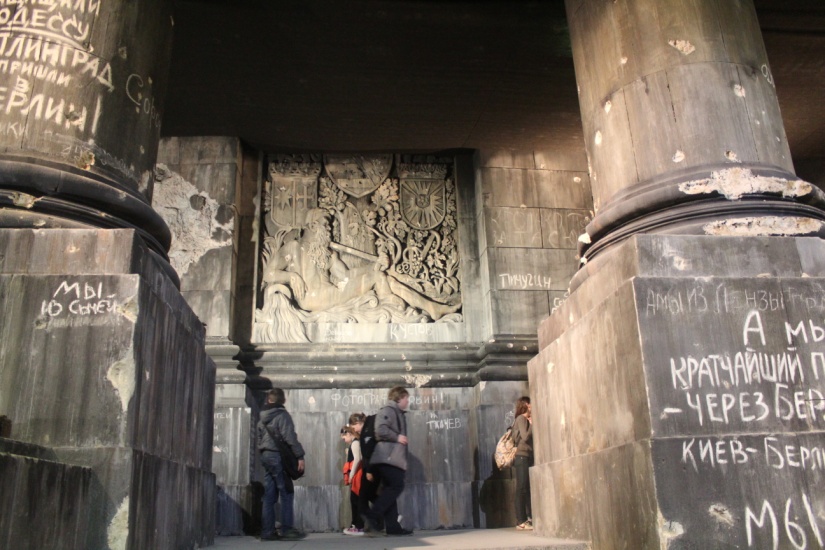 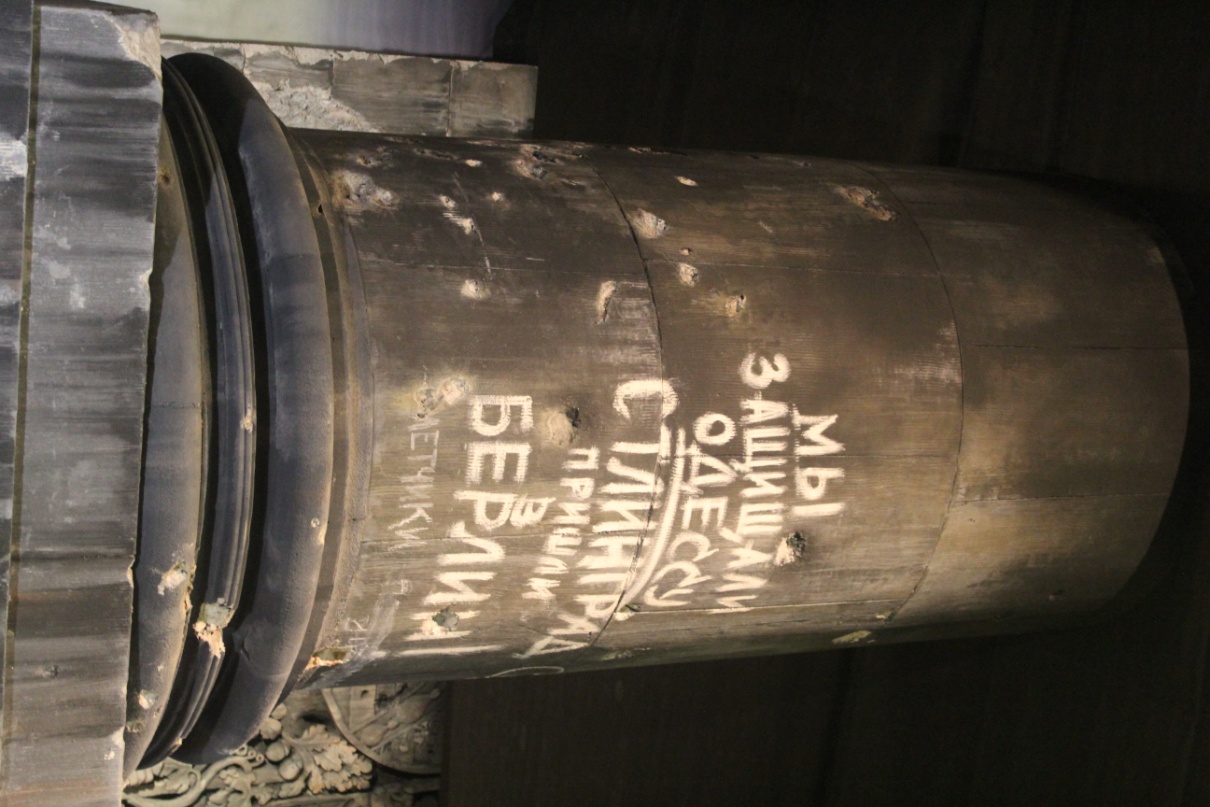 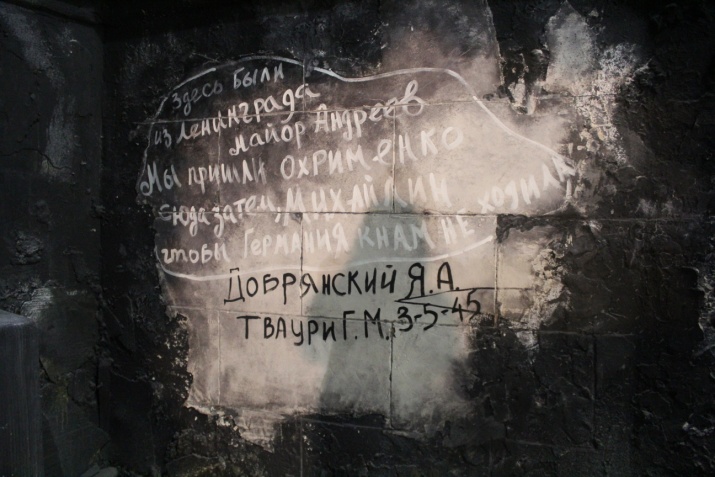 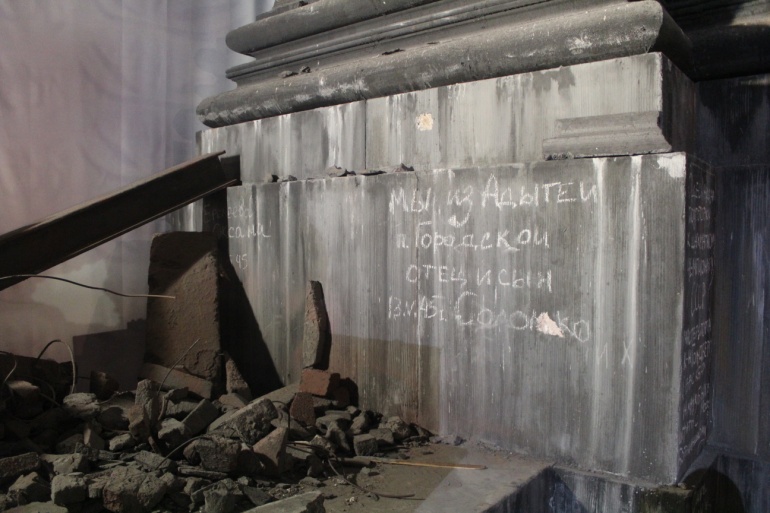 Завершается выставка стеной памяти. Каждая семья может поделиться своей историей и фотографией своего героя, отправив ее по почте.
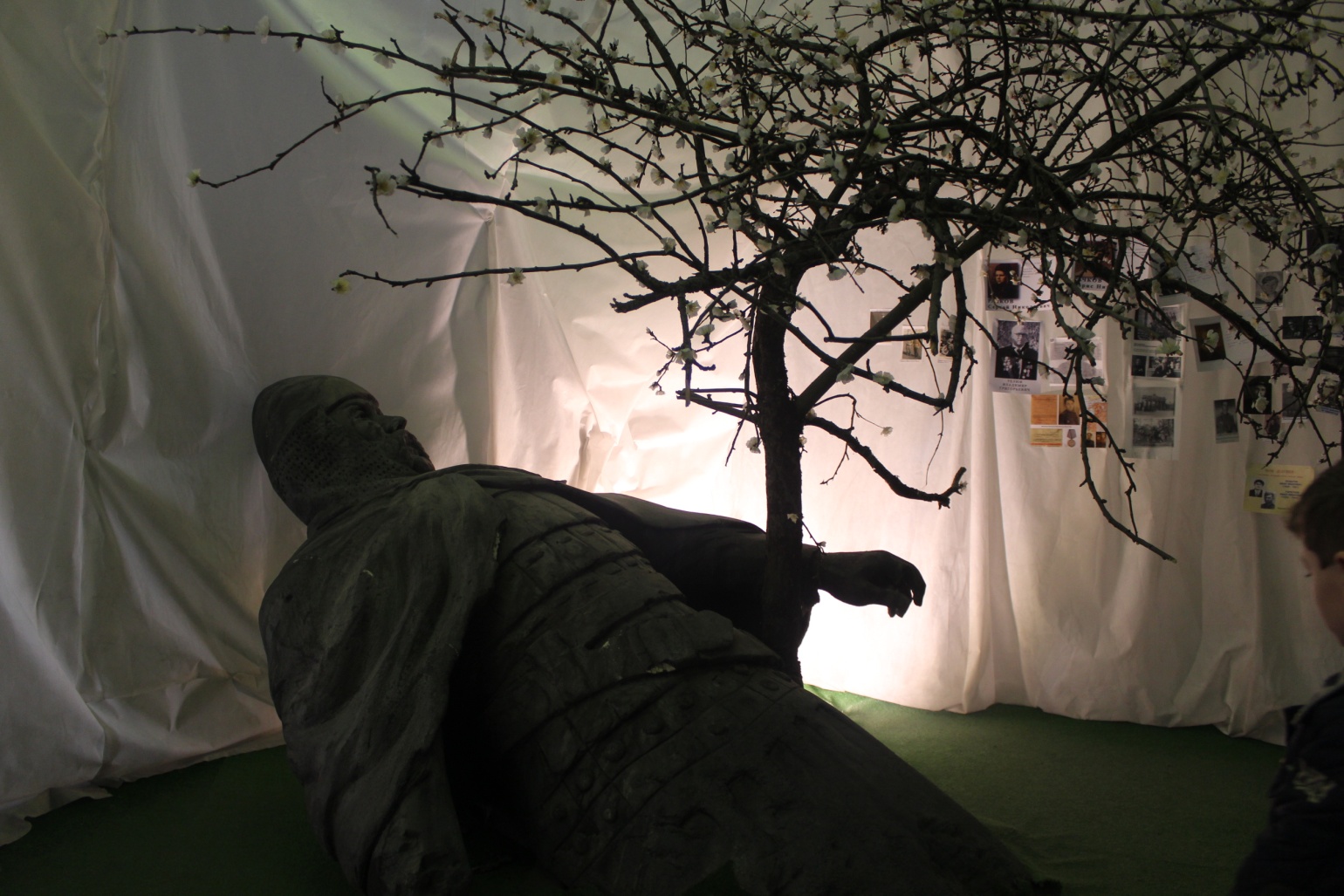 28 апреля панораму посетил президент РФ
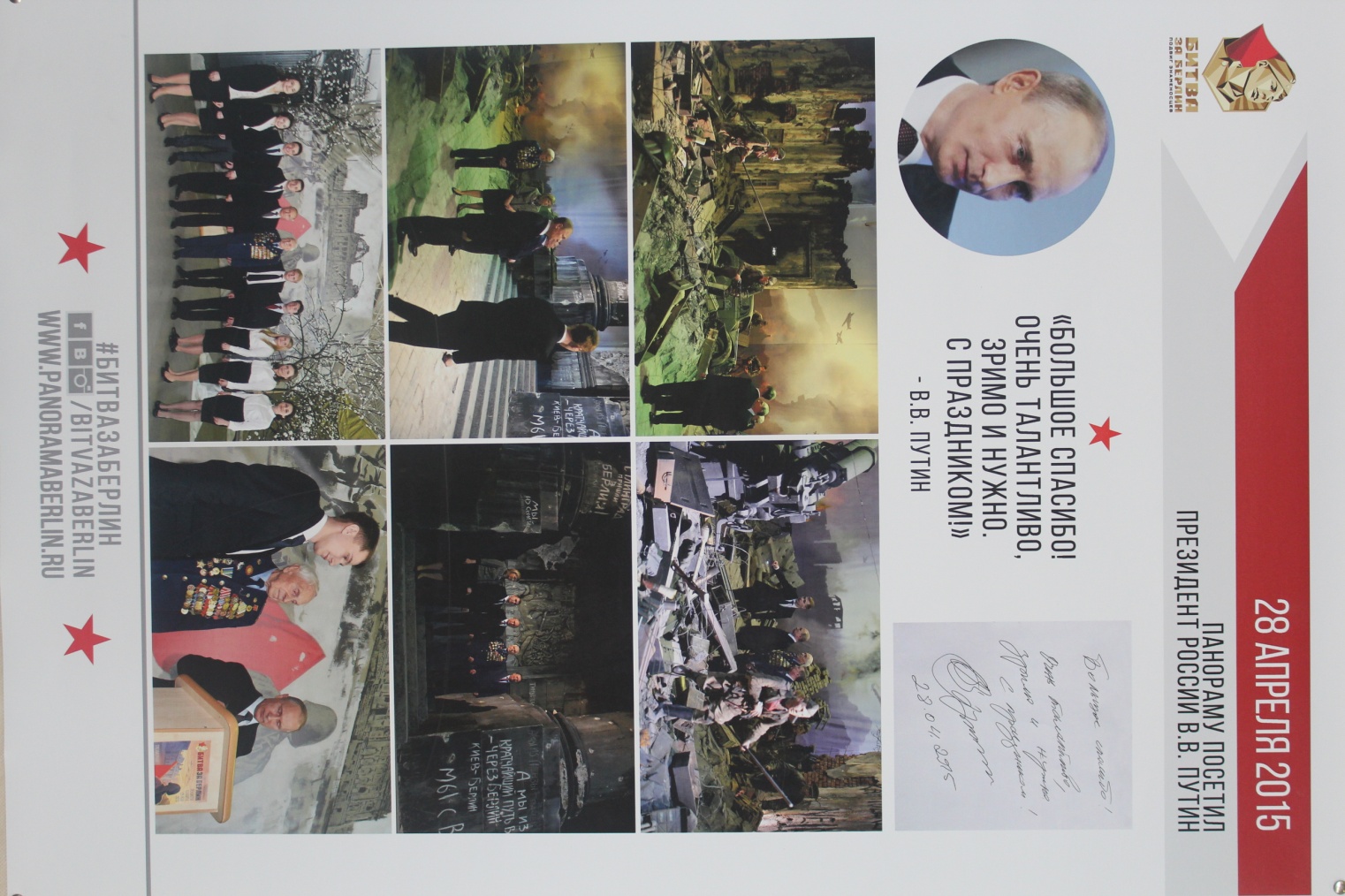 Спасибо за внимание!
Подготовила Ксения Должанская